Christmas
Christmas tree
Decorations:
Lights,
Tinsel,
Baubles,
Star,
Candles.
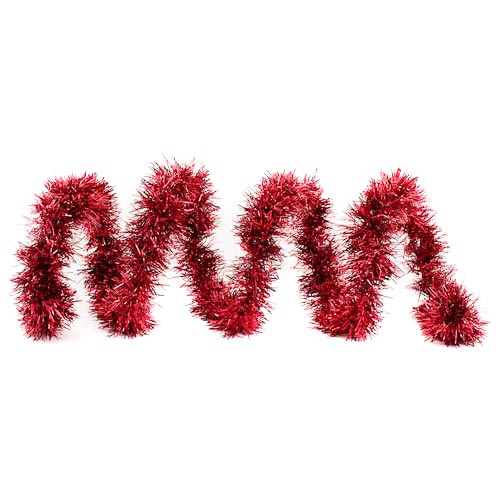 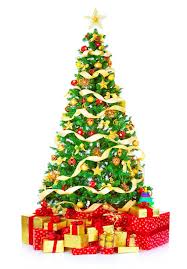 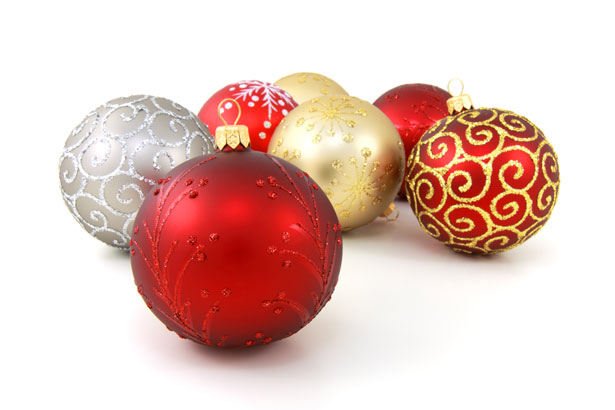 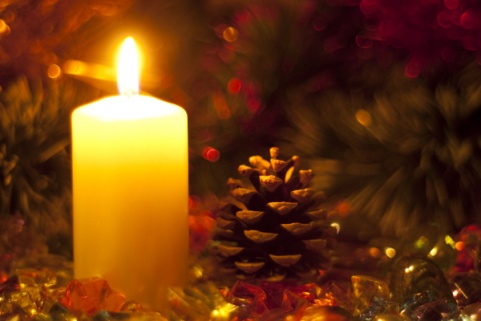 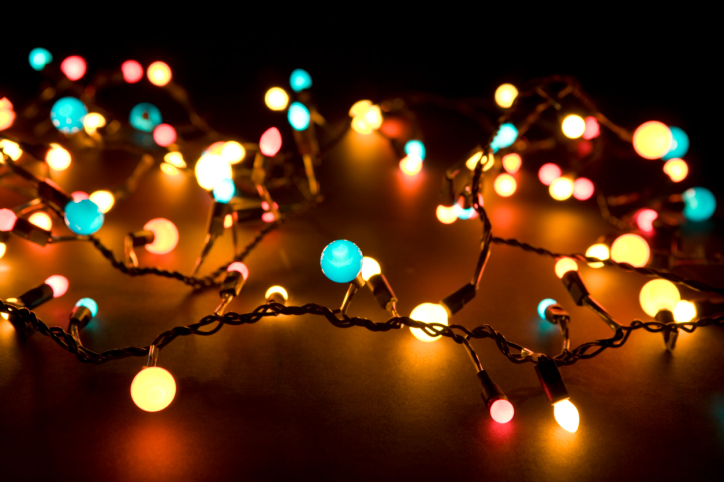 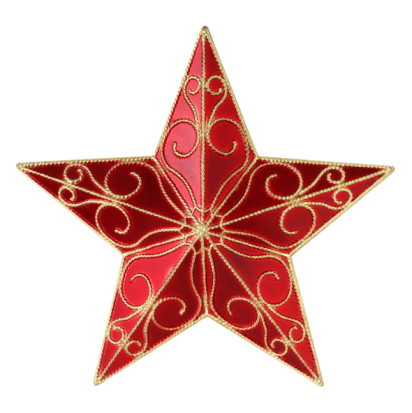 Flowers
Holly,
Ivy,
Poinsettia,
Mistletoe,
Wreath.
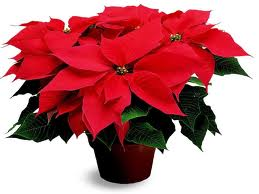 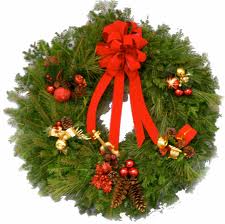 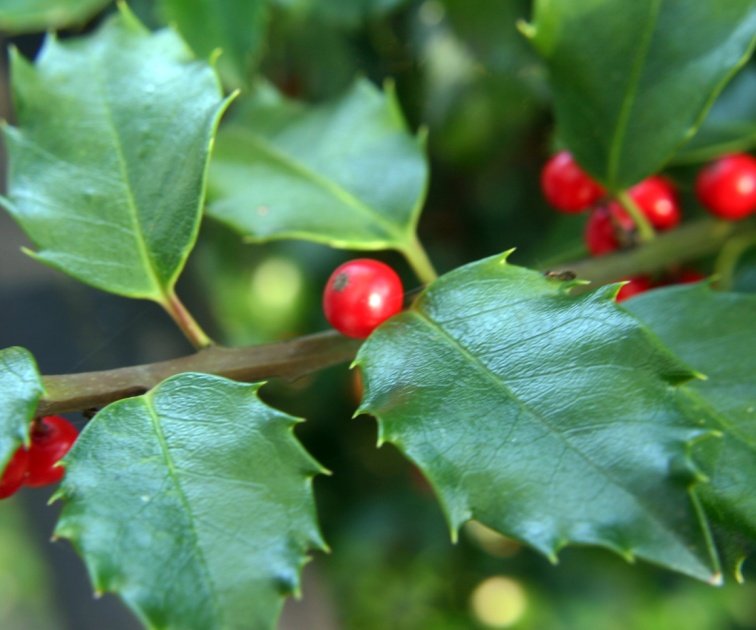 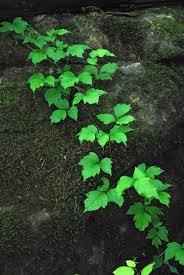 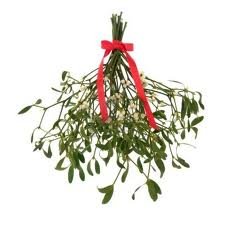 Presents
Stocking,
Cracker,
Santa Claus,
Reindeers,
Bells,
Sleigh,
Chimney.
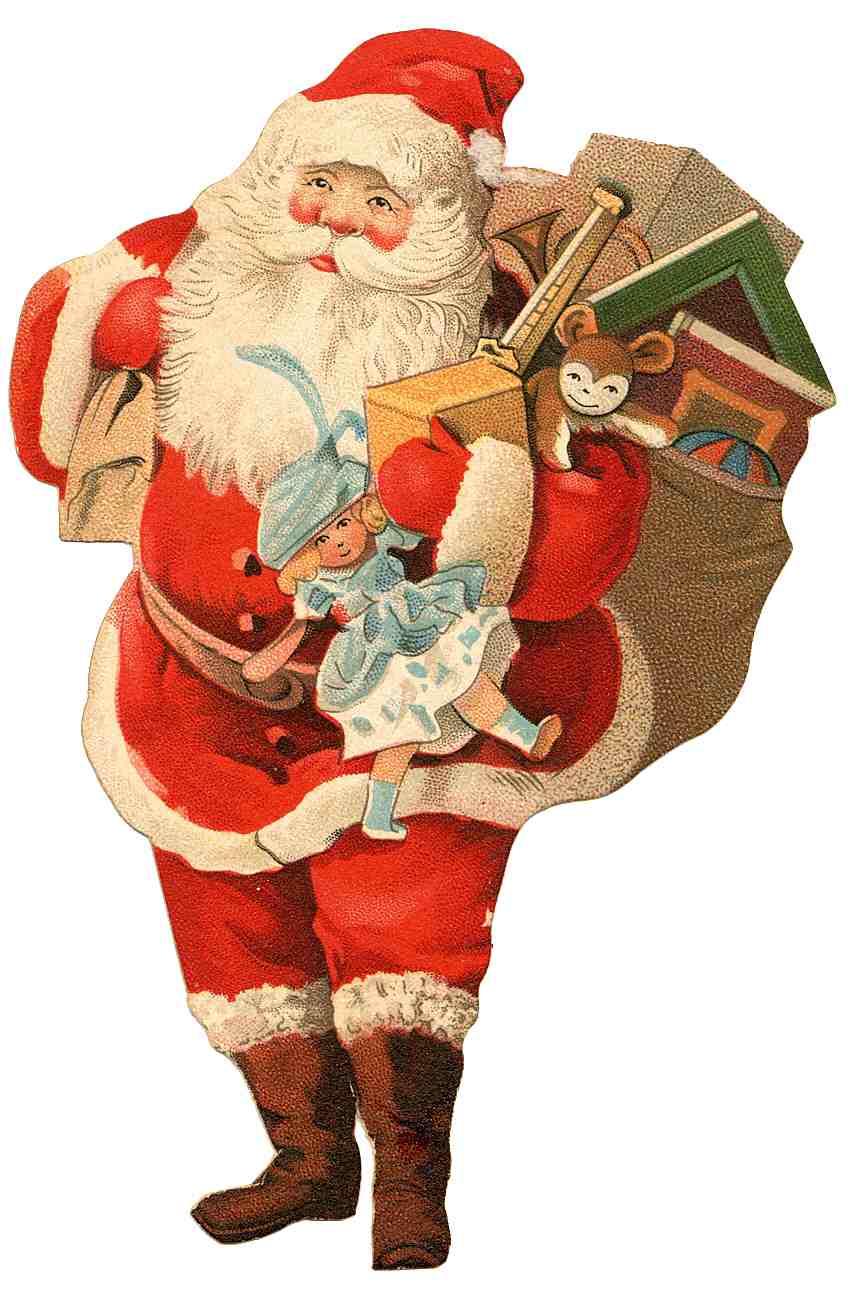 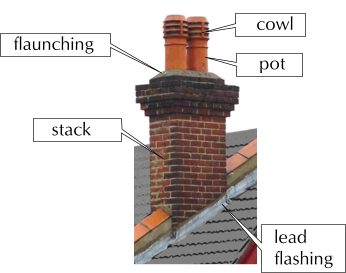 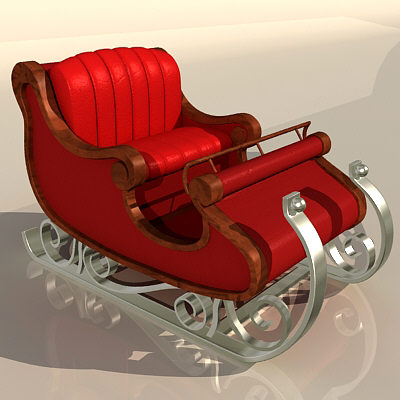 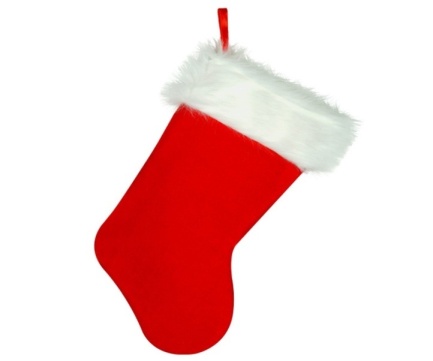 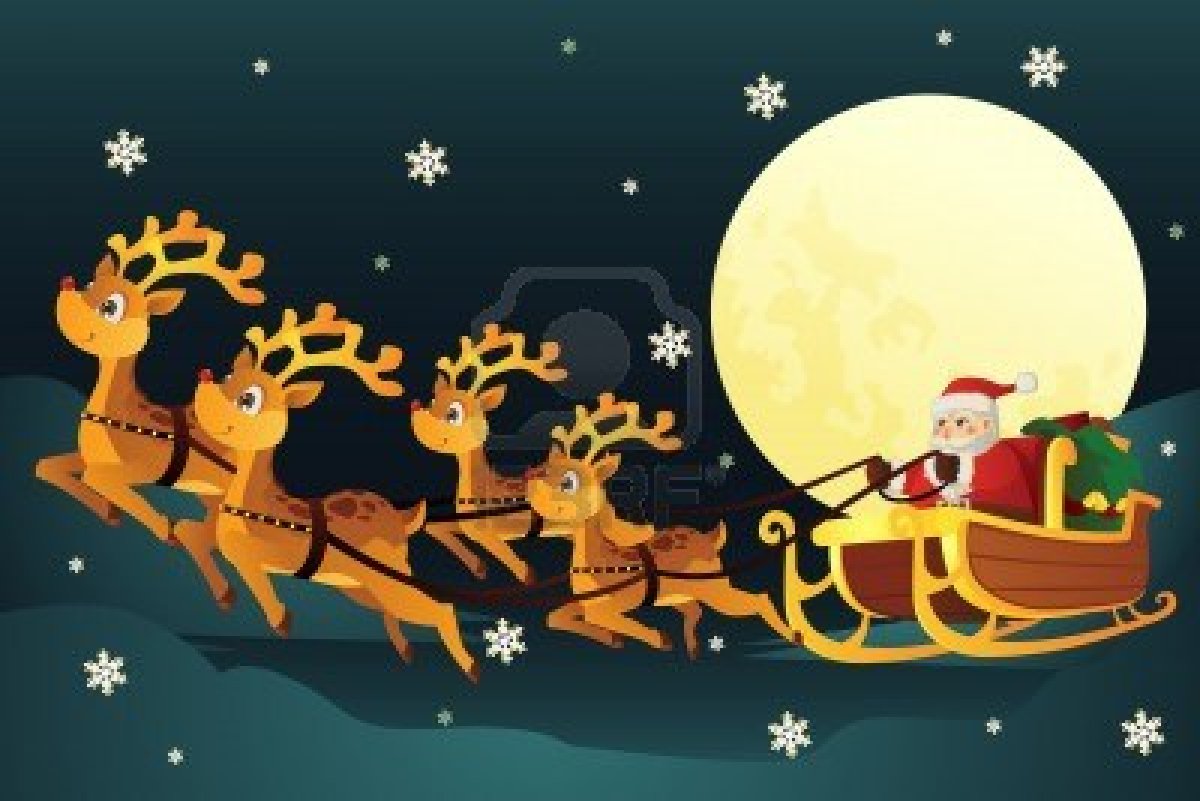 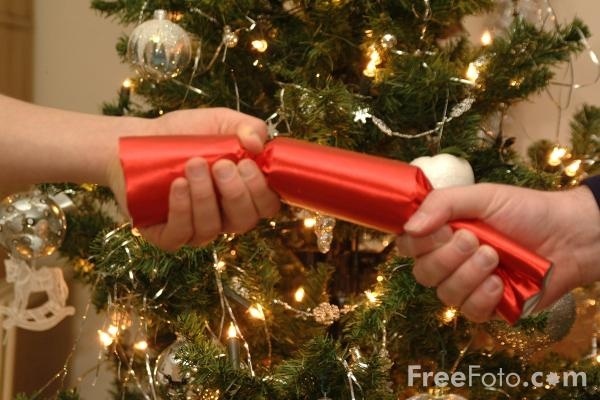 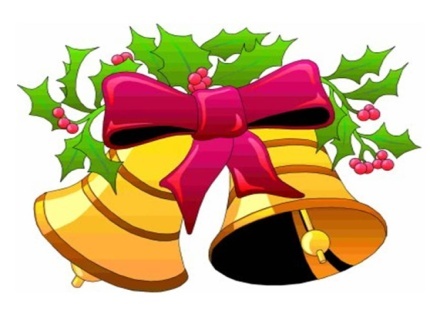 Food
Christmas Eve Dinner:
Carp,
Twelve dishes ,
Wafer,
Christmas Dinner:
Roast Turkey,
Christmas Pudding,
Potatoes and vegetables.
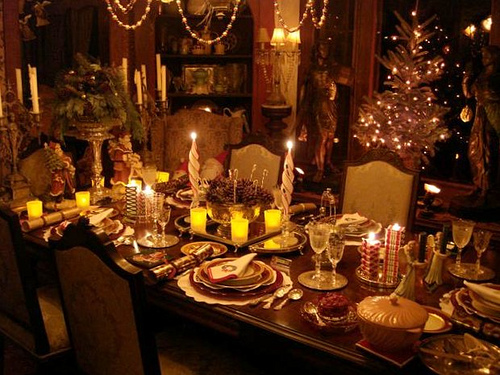 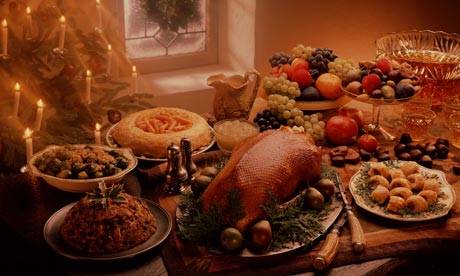 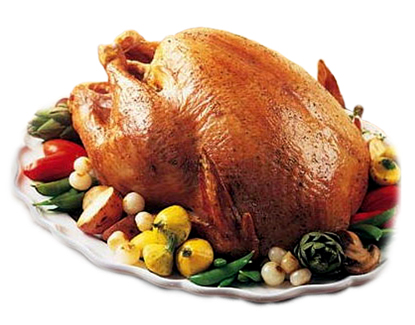 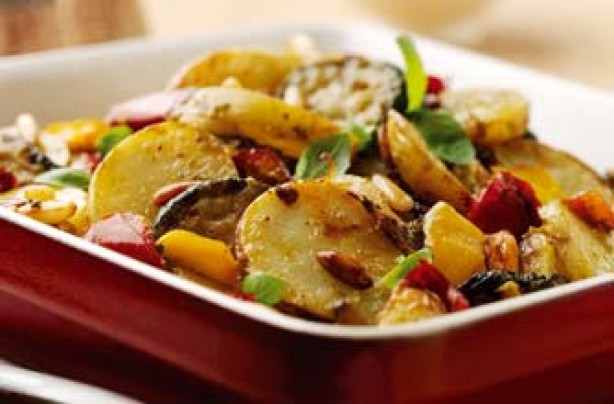 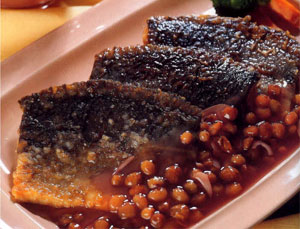 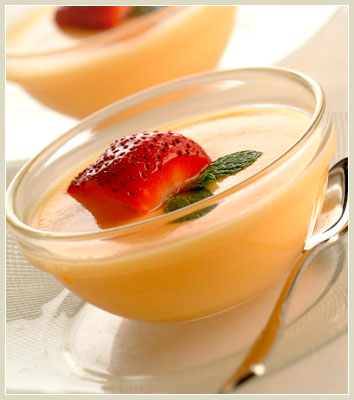 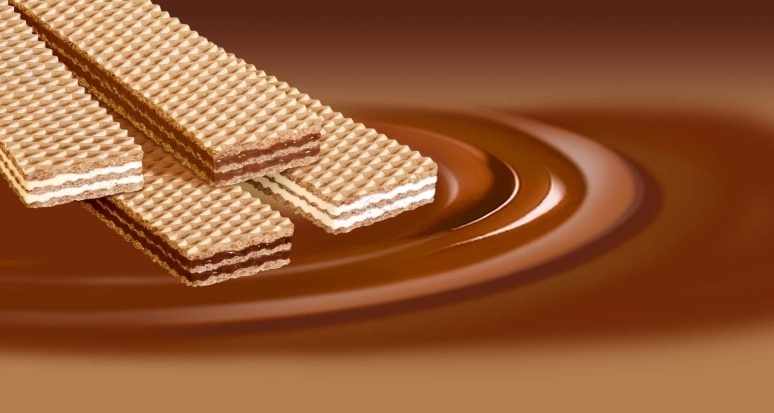 Christmas carols
„White Christmas”
I'm dreaming of a White ChristmasJust like the ones I used to knowWhere the treetops glistenAnd children listenTo hear sleigh bells in the snowI'm dreaming of a White ChristmasWith every Christmas card I write"May your days be merry and brightAnd may all your Christmases be white"(I'm dreaming of a White ChristmasJust like the ones I used to knowWhere the treetops glistenAnd children listenTo hear sleigh bells in the snow)(I'm dreaming of a White ChristmasWith every Christmas card I write"May your days be merry and bright")"And may all your Christmases be white"
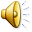 Christmas cards
Wishes,
Greetings.
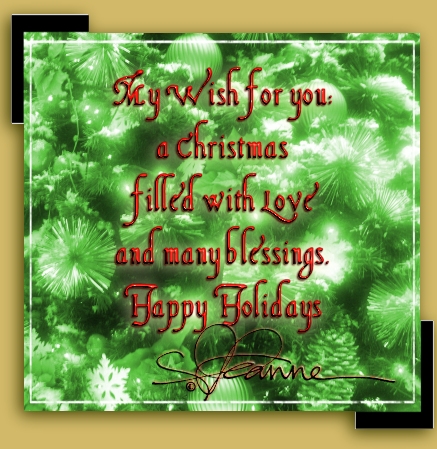 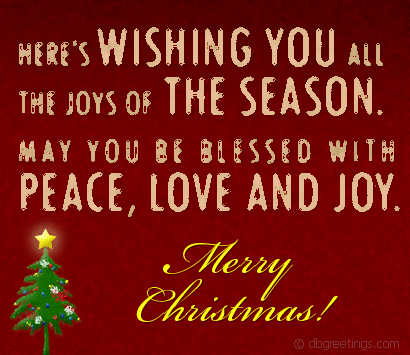 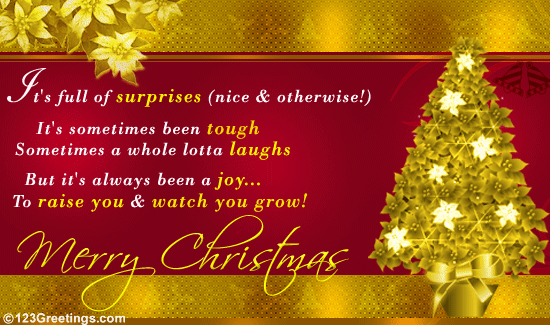 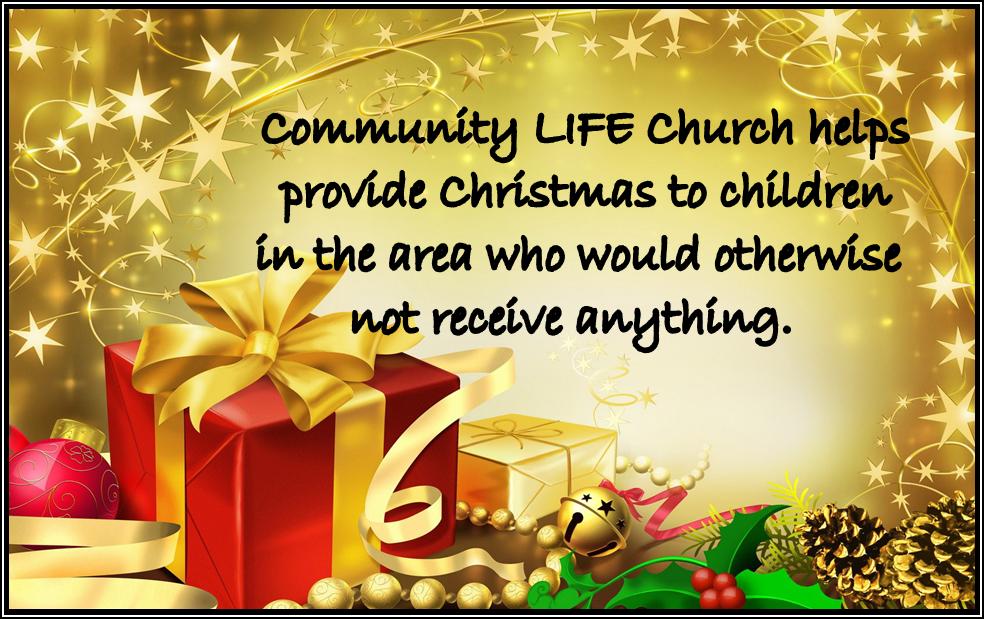 Merry Christmaseveryone!